Heritage High School2021-2022Career Pathways
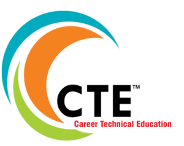 Bold – Level II Completer course
* Career Pathway Major Courses
Italic –Supplemental Career Employability Skills Courses and Supplemental Technical Courses